Как устроен детский сад. Режим дня в жизни малыша
Для родителей консультационного пункта ДОУ 
подготовили: педагог-психолог Колчина О.В.
Старший воспитатель: Колесова Е.Н.
Малышу, который собирается в детский сад, придется привыкать к многим вещам: это и новые правила, и отсутствие мамы рядом, и большое количество детей вокруг. Ребенок будет проходить период адаптации, во время которого нагрузка на нервную систему значительно возрастет. В силах родителей минимизировать стресс. Например, по вечерам проводить больше времени с ребенком, перестроить заранее режим дня, чтобы подготовить будущего детсадовца к новой жизни.
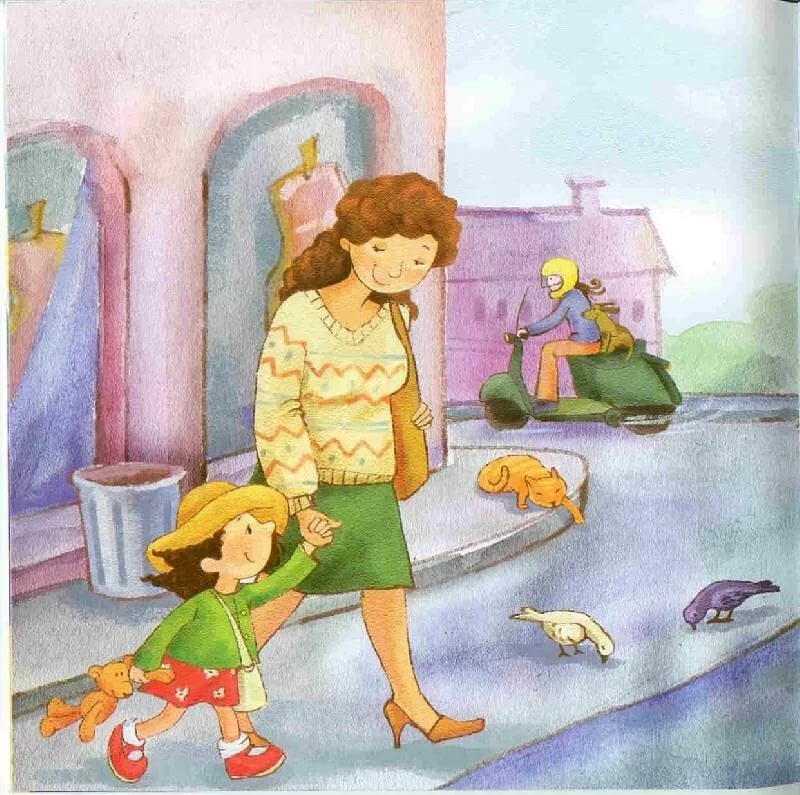 Ночной сон
Здоровый сон поможет малышу справиться со стрессом в период адаптации, поэтому уделите отдыху особое внимание. Восстановление организма и выработка гормонов активнее всего происходят во время сна между 10 часами вечера и 2 часами ночи. Уже сейчас старайтесь укладывать малыша не позднее 22:00.
Чтобы ребенок быстрее засыпал, откажитесь от мультиков и подвижных игр за два часа до сна. Также вечером старайтесь не давать сладкое (даже фрукты), чтобы у ребенка не было излишка энергии.
Попробуйте создать ритуал отхода ко сну, например, читать книги —  «Потерял мышонок сон…» ,
 «Баю-бай до утра!»,  «Слоненок, который хочет уснуть» (также есть сказка про Кролика и Трактаренка).
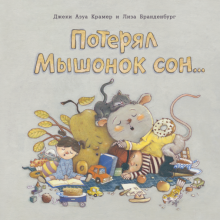 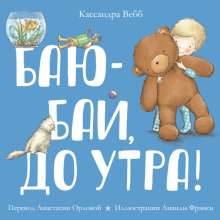 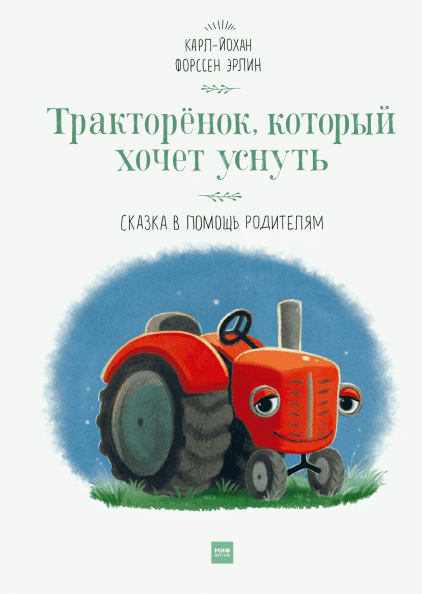 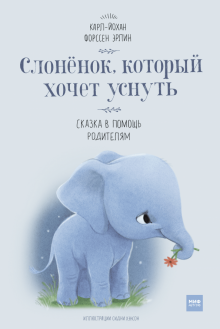 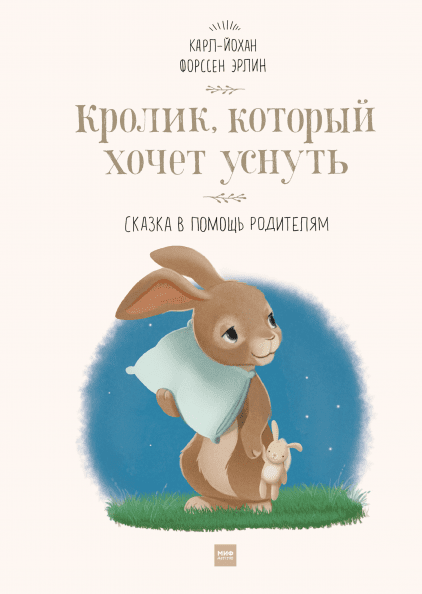 Поздний завтрак
Родителям  будущих детсадовцев стоит обратить внимание еще и на время завтрака. В садике завтракают, как правило, в промежутке с 8:00 до 8:30. Возможно, вы будете приводить ребенка раньше, чтобы успеть на работу. Рассчитайте, сколько времени пройдет от пробуждения до завтрака? Сможет ли малыш выдержать это время? Попробуйте уже сейчас завтракать позже обычного.
Дневной сон
Узнайте, в какое время дети ложатся спать в вашем садике (обычно около 13:00). Постарайтесь в ближайшие дни сдвигать время дневного сна ближе к этой цифре. Так ребенок быстрее привыкнет к новому распорядку и научится засыпать сразу после обеда.
Также обратите внимание: засыпает ваш ребенок самостоятельно или вместе с вами? Если второе, пришло время отказываться от этой привычки. Конечно, в садике это произойдет само собой, но для ребенка это будет дополнительным стрессом.
Вечернее общение
В период адаптации старайтесь по вечерам больше общаться с ребенком, обниматься, играть. Это своего рода компенсация за ваше отсутствие в садике. Налаживать тесное вечернее общение можно уже сейчас. Например, готовьтесь к садику: выбирайте вместе одежду, подарок для воспитателя, отвечайте на вопросы ребенка и рассказывайте свои истории из детства.
Переходите на новый режим заранее, чтобы адаптация прошла легче!

Спасибо за внимание!
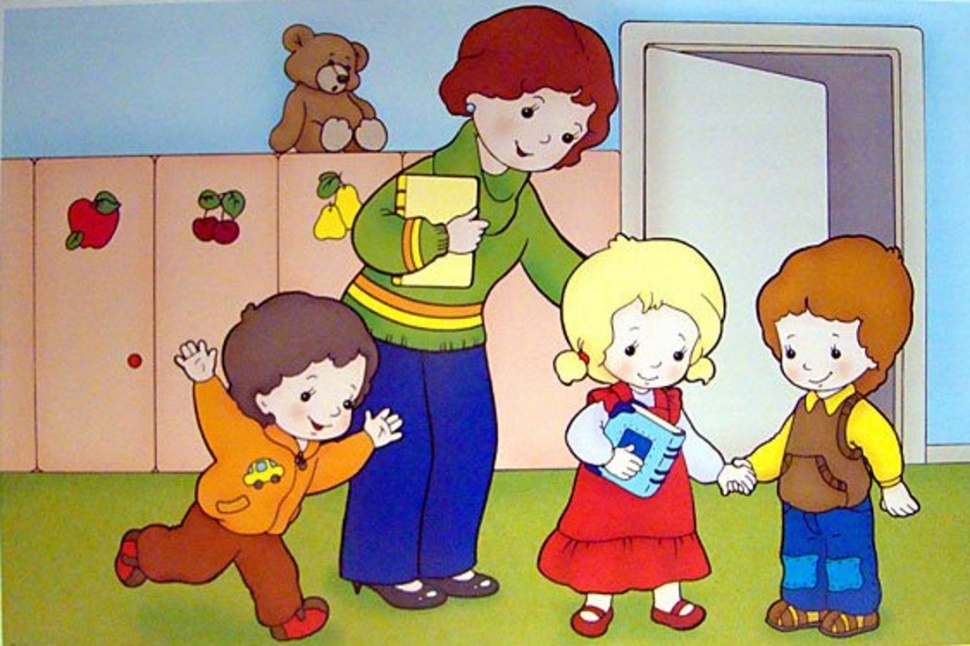